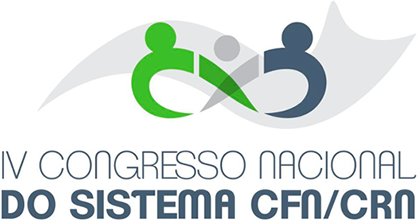 18 a 21 de Julho de 2017 – Brasília - DF
A gestão integrada do Sistema frente aos desafios da contemporaneidade
PLENÁRIA FINAL
GESTÃO ADMINISTRATIVA
1.1. Criação de grupo para discussão das Compras Conjuntas no Sistema CFN/CRN:
1.2. Planejamento das aquisições anuais (CFN e CRN);
1.3. Capacitação de pessoal;
1.4. Padronização do processo de compras;
1.5. Levantamento das habilidades/expertise de cada CRN/CFN;
1.6. Distribuição das licitações de acordo com a expertise de cada Regional e do Federal
1.7. Normatização do processo de compras conjuntas do Sistema

Justificativa: Adequações do Sistema devido ao Acordão 2622/2015 do TCU sobre Governança. Agilidade e maior eficiência nas aquisições.
1. GESTÃO ADMINISTRATIVA
1.8. Criação de grupo de trabalho composto pelos responsáveis pela transparência no CFN e nos CRNs, com o objetivo de discutir questões relacionadas à Lei de Acesso à Informação, a exemplo de: responsabilidades; padronização das informações a serem divulgadas; norma para classificação de documentos. 
1.9. Promoção de treinamento entre os responsáveis pela implantação da Lei de  transparência nos Regionais - autoridades monitoradoras.
2. TI
2.1. A implementação do SEI nos CRN 
 2.2. A passagem do  sistema de informação do analógico para o virtual 
 2.3.  Relacionar as vantagens do SEI para o CRN 
 2.4.  Definir período para adaptação dos usuários do SEI nos CRN
2. TI
2.5.  Elaboração de um Plano Diretor de Tecnologia da Informação – PDTI
Objetivo: Elaborar instrumento, em formato de resolução, que planeje a gestão dos recursos de tecnologia da informação, visando subsidiar o Sistema CFN/CRN a contar e manter uma estrutura mínima de hardware, software, rede e internet.
 2.6. Estabelecer Política de Segurança do Sistema CFN/CRN
Objetivo: Estabelecer normas e procedimentos específicos de segurança da informação, bem como a implementação de controles e processos para seu atendimento.
2. TI
2.7. Assessorar o CFN nas alterações de Resoluções relacionadas ao sistema Incorpware (Anuidades, Inscrições, Baixa Temporária e Transferência, Cancelamento e etc...);
 Objetivo: Possibilitar que as Resoluções, ao serem lançadas, já possam ser aplicadas.
 2.8. Desenvolver projeto para implantação da certificação digital, via atualização da Carteira de Identidade Profissional
 Objetivo: Viabilizar o encaminhamento de documentos de forma online, possibilitando a execução de processos que hoje somente é possível na forma presencial. Eliminando a impressão e possibilitar a guarda de documentos na forma digital.
2. TI
2.9. Instituir normativas de segurança da informação em ambientes computacionais nos CRNS, a fim de orientar os profissionais quanto as responsabilidades concernentes ao uso dos recursos de TI disponibilizados suas condutas;
 2.10. Orientar periodicamente os colaboradores do Sistema CFN/CRN quanto as boas práticas em segurança da computação a fim de tornar mais seguro os ambientes computacionais contra ataques de engenharia social. Isto minimiza as vulnerabilidades de segurança provocadas por colaboradores quando desconhecem as ameaças computacionais;
2. TI
2.11. Os CRN devem iniciar estudos quanto as ferramentas necessárias para tornar seus ambientes computacionais mais seguros, como firewall, antivírus, recursos de armazenamento, etc. Proporcionar bloqueios contra invasões, previne perdas de dados e garante a disponibilidade dos serviços do Conselho;
 2.12. Os CRN que não possuem profissionais de TI devem efetuar estudos a fim de constituir solução para suprir as carências dos seus ambientes computacionais. Proporcionar soluções de TI através de um profissional do CRN, permite que este se torne profundo conhecedor do fluxo de dados e processos do Conselho;
 2.13. Instituir políticas de backup e armazenamento garante em momentos de crise a integridade, disponibilidade e autenticidade dos dados recuperados.
2. TI
2.14. Com a implantação do SEI, instituir comissão para implementação, avaliação e análise da ferramenta, afim de mensurar os aspectos positivos, negativos quanto a  sua implementação;
 2.15. Definir  os CRNS que desejam participar do processo de implementação de um  “piloto”. Alguns profissionais demonstraram interesse em participar do processo de implementação;
 2.16. Criar documentação básica para orientar o Sistema CFN/CRN quanto a gestão eletrônica de documentos. Clarificar os colaboradores dos Conselhos quanto a Lei 11.419/2006 a fim de solucionar dúvidas.
3. Gestão Política
3.1 Dificuldade das relações de trabalho pressionam a atuação do Conselho.
3.2 Problemas da globalização favoreceram diretamente na atuação do profissional  voltados para a sociedade, por isso é necessária uma adaptação ao saber contemporâneo.
3.3 É preciso destacar a relação humana na prestação de serviços.
3.4  Dar maior visibilidade do papel  do nutricionista.
3.5 Reflexão sobre missões  de alguns dos conselhos para uma atuação voltada para o direito humano  e SAN
3. Gestão Política
3.6. Ampliar o entendimento de que os conselhos devem atuar técnica, administrativa e politicamente na defesa / consolidação de sua existência, constantemente ameaçada e prestes a ser regulada pelo mercado ou pelo Estado Ex: agência do Estado.
3.7. Estruturar o debate político nos conselhos, especilamente com  setores da sociedade. Deve-se  trabalhar tendo como pano de fundo a sustentabilidade e os direitos humanos, como a alimentação adequada, a saúde e outros direitos.
3.8. Promover discussões sobre os grandes dilemas atuais: EAD, transgênicos, política agrícola  nos espaços e dar  visibilidade dessas posições.
3. Gestão Política
3.9. Elaboração de uma Carta do Congresso- Carta de Brasília, com destaque  para os pontos contra a PEC dos gastos públicos e reforma trabalhista.
3.10. Promover o  empoderamento dos nutricionistas na participação em Conferências e nos espaços de controle social .
3.11. O sistema deve chamar um coletivo de imprensa dando visilidade à carta do Congresso.
3. Gestão Política
3.12. As entidades de Nutrição devem atuar de forma conjunta em Frentes nacionais e internacionais   que tratem da questão  da fome; estimulando o diálogo direitos X capital;
3.13. Criar uma Comissão Nacional das entidades de nutrição para atuar junto a parlamentares em nível federal estadual e municipal;
3.14. Estimular a formação do nutricionista com uma visão sistêmica integral, interdisciplinar, contextualizada social e politicamente, com metodologia ativa ,que  tenha como pano de fundo os sistemas alimentares e toda a cadeia de produção ao consumo de alimentos;
3. Gestão Política
3.15. Aprofundar os efeitos da reforma trabalhista que impactam diretamente na condição de trabalho do nutricionista:precarização do trabalho,trabalho escravo contemporâneo,capital prevalente em relação ao social, etc;


3.16. Fortalecimento do papel dos Conselhos em defesa da sociedade,contra os maus profissionais que prestam serviços com forte papel orientador aos profissionais;
3. Gestão Política
3.17. Fortalecimento dos Sindicatos para promover as convenções coletivas em todas as áreas de atuação em todo  território nacional,
3.18. As entidades de Nutrição devem desenvolver atividades em salas de aula, promovendo a discussão de temas como ética, mercado de trabalho, para promover  a aproximação com os estudantes  e contribuindo para uma formação inserida no contexto político,Ex: CRN acadêmico, CRN Junior; 
3.19. Fortalecimento do ENENUT,com a  ampliação de participação  dos estudantes das instituições privadas; 
3.20. As entidades de nutrição devem promover discussões sobre a PEC dos gastos públicos, que interferem diretamente na atuação do profissional e consequentemente na SAN da população;e sobre  diretrizes curriculares do ensino médio,Ex. escolas sem partido
3. Gestão Política
3.21. Estimular a reflexão sobre a mudança de paradigma  da formação do professor, com  elaboração de uma  matriz de referência multiprofissional e integração ensino/serviço;
3.22. Reforçar iniciativas como “idéias criativas” no Congresso Nacional, bem como a ampla divulgação dessas iniciativas aos profissionais, estimulando a participação e protagonismo; 
3.23. Fortalecer a participação das entidades em Fóruns,  para o diálogo com o estado, setor público e sociedade;
3.24. Estimular a participação dos profissionais nas instâncias de controle social, Conselhos , Frentes, articualçaões, EX: Frente em defesa do SUS;
3. Gestão Política
3.25. Aprofundar os efeitos da reforma trabalhista que impactam diretamente na condição de trabalho do nutricionista:precarização do trabalho,trabalho escravo contemporâneo,capital prevalente em relação ao social, etc
3. Gestão Política
3.26. Fortalecimento do papel dos Conselhos em defesa da sociedade, dos maus profissionais que prestam serviçoes para a sociedade com forte papel orientador aos profissionais;
3.27. Fortalecimento dos sindicatos para promover as convenções coletivas em todas as áreas de atuação no território nacional,
3.28. As entidades de Nutrição devem d esenvolver atividades em salas de aula, promovendo a discussão de temas como ética, mercado de trabalho, para promover  a aproximação com os estudantes  e contribuindo para uma formação inserida no contexto político,Ex: CRN acadêmico, CRN Junior; 
3.29. Fortalecimento do ENENUT,com a  ampliação para a inclusão dos estudantes das instituições privadas;
3. Gestão Política
3.30. As entidades de nutrição devem promover discussões sobre a PEC dos gastos públicos, que interferem diretamente na atuação do profissional e na SAN da população;DAS diretrizes curriculares do ensino médio,Ex. escolas sem partido
3.31. Estimular a reflexão sobre a mudança de paradigma  da formação do professor com  matriz de referência multiprofissional e integração ensino/serviço;
3.32. Reforçar iniciativas como idéias criativas no Congresso Nacional, bem como a ampla divulgação dessas iniciativas aos profissionais estimulando a participação e protagonismo; 
3.33. Fortalecer a participação das entidades em fóruns  para o diálogo com o estado, setor público e sociedade;
3.34. Estimular a participação dos profissionais nas instâncias de controle social, Conselhos , Frentes, articualçaões, EX: Frente em defesa do SUS;
3. Gestão Política
3.35. As entidades de nutrição devem traçar estratégias comuns para reforço e acompanhamento das políticas públicas de alimentação, nutrição e segurança alimentar e nutricional dos diversos ministérios bem como nas instâncias de controle social, especialmente nas ações regulatórias, publicidade de alimentos, taxação de alimentos não saudáveis e rotulagem frontal dos alimentos.
3.36. A entidades devem se articular com o Poder Legislativo para acompanhamento conjunto das matérias relacionas com alimentação, nutrição e segurança alimentar e nutricional.
3.37. O CFN deve promover discussões acerca da reforma trabalhista nos aspectos relacionas à alimentação do trabalhador – Programa de Alimentação do Trabalhador/ PAT.
3. Gestão Política
3.38. Monitoramento das ações realizadas pelas CRN’s e definidas no VII ENAEN.
3.39. Propostas a serem feitas por cada CRN.
4. Contábil
4.1. Padronização  de Relatórios contábeis:
Objetivo: Unificar para facilitar a comparação entre os relatórios do Sistema
4.2. Acompanhamento orçamentário Mensal:
Objetivo de acompanhamento da dificuldades enfrentadas  
4.3. Projeção arrecadação Mensal:
4.4. Controle de gestão 
4.5. Proposta orçamentária 
4.6. Objetivo do que pode ser colocado no plano de metas
5. Jurídico
5.1. ADI 803 – Relacionado ao adjetivo “Privativa”, contido   na lei 8.234/91, quanto as atividades atribuídas aos Nutricionistas.
5.1.2. Pautado para o julgamento e FNN que ingressou como amicus curiae;
5.1.3. CFN deve  encaminhar a pauta da ADI 803 para os Regionais.
5.1.4. A discussão sobre a pauta é pertinente para os profissionais da área de Nutrição, pois caso aprovada mudaria o cenário de mercado.
5. Jurídico
5.2. Os Conselhos devem consultar o Ministério Público quanto à recomendação de fiscalização dos leigos para respaldar sua atuação..
5.3. A ação Civil Pública seria a melhor medida na atuação contra os leigos. Na justificativa não deve ser mostrado interesse na reserva de mercado e sim no risco à saúde da sociedade.
5.4. A Lei 6583/78 contém todos os elementos necessários à fiscalização do leigo, demonstrando imprecisões em relação à PJ.
5.5. A fiscalização deve ser focada na atividade em si e não em suas nomenclaturas. Ex: Coaching.
5.6. Na fiscalização dos docentes nutricionistas nas universidades, a lei 8234 prevalece em relação ao decreto do MEC.
6. Técnica
6.1. Coordenações Técnicas
6.2.1. O cargo sempre existiu e devido ao crescimento do Conselho  foi desmembrado;
6.3. Verificar as atividades da unidade técnica.
6.4.  Definir Organograma do setor técnico
6.5. Divergências nas atribuições dos cargo técnicos;
6.6. Demandas de outros setores;
6.7. Necessidade de definir o que é Unidade Técnica;
6.8. Definir as atividades do setor.
7. Jurídico/Fiscalização:
7.1. Importância de firmar parcerias (convênios) entre os Regionais e demais entidades (Ministério Público, Vigilância Sanitária, Secretarias Estaduais e municipais) para intensificar ações conjuntas em benefício da sociedade;
7.2. O fiscal deve adotar o Relatório Circunstanciado de visita fiscal, para fundamentar o posterior Processo de Infração;
7.3. O processo de infração só deve ser instaurado após o decurso do prazo concedido no Termo de Visita;
7.4. Quem investiga e acusa não pode julgar (conforme julgamentos do STJ);
7. Jurídico/Fiscalização:
7.5. As decisões contrárias ao registro e contratação de nutricionistas por restaurantes comerciais são fundamentadas na lacuna legislativa com relação a essa obrigatoriedade. Os juízes e Tribunais são legalistas, e as resoluções não tem força de lei.
7.6. Destaque para a importância fundamental dos Pareceres Técnicos que demonstrem a necessidade e importância do profissional nutricionista nas diversas áreas de atuação para respaldar a atuação do Conselho e embasar as defesas judiciais que se fizerem necessárias desde a primeira instância.
7.7. A lavratura de dois autos de infração contra a mesma Pessoa Jurídica por duas infrações (ausência de registro e inexistência de responsável técnico) enseja dupla penalidade, o que é vedado pelo nosso ordenamento jurídico em virtude do Princípio do non bis in idem.
7. Jurídico/Fiscalização:
7.8. Tanto a carga horária quanto o quadro técnico são matérias de Direito do Trabalho, cuja competência legislativa é constitucionalmente atribuída à União. As resoluções editadas pelo CFN revelam apenas parâmetros numéricos (orientação) e não amparam a autuação e aplicação de multa pelo seu descumprimento. A questão deve ser analisada cuidadosamente para tentar alcançar outros meios de viabilizar essa cobrança.
7. Jurídico/Fiscalização:
7.9. Necessidade de revisão das atuais resoluções do código de processamento disciplinar e regimento interno.
7.10. Padronização e organização de processos disciplinares.
7.11. Processo de trabalho da elaboração da norma.
7.12. Necessidade da criação de um banco de informações sobre processos disciplinares transitados em julgado.
8. Fiscalização:
8.1. Obrigações e Responsabilidades.
8.2. Relatório Técnico.
8.3. Condições de trabalho incompatíveis com o cargo.
8.4. Elaboração de medidas preventivas
8. Fiscalização:
8.5. Apresentação histórica na criação do RVT.
8.6. Apresentação da evolução e utilização dos materiais utilizados fiscais.
8. Fiscalização:
8.7. Realizar campanha de valorização profissional.
8.8. Resgate do papel do Nutricionista como profissional da saúde.
8.9. Não desenvolvimento das atribuições pelos Nutricionistas.
8.10. Supervisão técnica do Nutricionista por outro profissional.
8. Fiscalização:
8.11. Identificar hierarquia administrativa ou técnica nas relações de supervisão.
8.12. Ações voltadas para orientação do profissional (legislação profissional, respaldo técnico, empoderamento dos profissionais em relação as suas atribuições e responsabilidades).
8.13. Necessidade de ações para orientação e intervenção junto à Pessoa Jurídica sem prejudicar o profissional. 
8.14. Importância do Registro das Atividades dos profissionais (para respaldo e ações)
8. Fiscalização:
8.15. Supervisão do Desempenho Técnico do Nutricionista por outros Profissionais
8.15.1. Receio dos profissionais nas formalizações de denúncias e em buscar o conselho para auxílio. 
8.15.2. Definição de estratégia de comunicação para esclarecimento a sociedade sobre o papel do Conselho e a ênfase orientadora da fiscalização.
8.15.3. Identificar se a situação é pontual ou comum a outros profissionais do mesmo segmento, ou local de atuação (concessionária), e a partir deste diagnóstico desenvolver um projeto de ação.
8. Fiscalização:
8.16. Não desenvolvimento das Atribuições.
8.16.1. Visitas mais frequentes em casos de não cumprimento de atribuições (casos mais delicados) – determinada por instrução de trabalho.
8.16.2. Nortear a atuação sobre o desenvolvimento do padrão mínimo para os profissionais que não cumprem as atribuições.
8.16.3. Aprimoramento do sistema de informação do conselho para cruzamento de dados e geração de dados analíticos mais específicos para facilitar as ações de monitoramento, orientação e encaminhamentos (indicadores).
8.16.4. Instrução de trabalho para ação conjunta (fiscalização, conselheiro, ética) para os profissionais que não atendem as solicitações da fiscalização.
8. Fiscalização:
8.17. É fundamental que o fiscal esteja tecnicamente atualizado e seja valorizado em sua função para conseguir orientar e sensibilizar os profissionais  a se apropriarem de suas atividades privativas e obrigatórias para garantir a promoção da alimentação adequada e saudável onde estiverem atuando.
9. Ética:
9.1. Artigo 57 - Divergência de opiniões.
9.2. Artigo 58 - Não cerceamento pelo código.
9.3. Artigo 40 - Redação. Divergência de opiniões.
9.4. Artigo 52 - Divergências.
9.5. Artigo 56 - Redação mantida, retirada ou redesenhada.
9. Ética:
9.6. Programa de divulgação do CEC pelo sistema.
9.7. Aproximar a relação entre docência, profissionais e conselheiros para divulgação do CEC desde o início da formação.
9.8. Definir veículos e espaços de divulgação:
9.8.1 .Vídeos no YouTube;
9.8.2. Material problematizador;
9.8.3. Estratégias offline (cartilhas, palestras, salas de aula em ética)
9.9. A ética necessita de mais espaço no Ensino Superior e na sociedade como um todo.
9.10. União com o movimento estudantil.
9. Ética:
9.11. Elaboração de estratégias regionais para divulgação do CEC junto à categoria.
9.12. Elaboração de estratégias regionais para divulgação do CEC junto às IES.
9.13. Definição de todos os passos para um planejamento de comunicação efetivo.
9.14. Alinhar estratégias de divulgação ao calendário das IES durante o planejamento pedagógico.
9.15. Organizar e segmentar cada estratégia de divulgação seguindo um calendário predefinido.
9. Ética:
9.16. Apresentação de reflexões e análises sobre situações de Conflitos de Interesses gerados principalmente, pelas grandes Corporações (conglomerados de indústrias e empresas) da área de Alimentação e Nutrição.
9.17. Apresentação de casos reais de estratégias de marketing enganosas ou nocivas à saúde da população adotados pelas indústrias de alimentos.
9.18. Apontamento de estratégias adotadas pelas indústrias de alimentos para a cooptação de profissionais de saúde
9.19. A palestrante ponderou que a proposta do novo Código de Ética e de Conduta prevê uma série de direitos, deveres e restrições que protegem a sociedade e o profissional de situações nocivas à saúde e a ética profissional. 
9.20. O debate contou com depoimentos pessoais de situações de assédio da indústria de alimentos e comentários que validaram o conteúdo da palestra.
9. Ética:
9.21. Houve mais uma oportunidade de diálogo sobre a proposta do novo Código de Ética e de Conduta, especificamente sobre os 9 artigos com menor consenso na Consulta Pública. Sendo feita a identificação se estes artigos protegem a sociedade, o nutricionista ou ambos. Houve consenso de que os artigos postos em diálogo protegem a sociedade e o nutricionista, apesar da divergência de opiniões.
9.22. As oficinas de proposição e de planejamento de estratégias de divulgação e de sensibilização para o uso do novo Código de Ética e de Conduta, junto a categoria e as IES, geraram propostas diversificadas e inovadoras. Surgiram propostas de sensibilização e divulgação tanto por meio virtual, quanto em ações presenciais realizadas pelo sistema. 
9.23. A participação das Comissões de Comunicação foi central para que em breve seja elaborado de um Plano de Comunicação e Divulgação do Novo CEC, como por exemplo com criação de mensagens semanais para as redes sociais ou de vídeos curtos tratando das inúmeras situações práticas apontadas pelo CEC.
9.24. Surgiram muitas propostas para a divulgação e diálogo sobre o CEC no CONBRAN 2018, como por exemplo, a existência de um concurso de vídeos tratando da temática.
10. Comunicação:
10.1. Elaboração de projeto de comunicação.
10.2. Divulgação e utilização  da metodologia “Dragon Dreaming”.
10.3. Promoção da integração da comunicação do sistema.
10.4. Utilização de técnicas de debates lúdicos e colaborativos.
10.5. Instituir a política do “ganha ganha”. Se todos podem sair ganhando, teremos mais igualdade, e consequentemente qualidade de vida.
10.6. Elaboração de proposta de ações conjuntas para as datas comemorativas